MK. KA 1 Adobe Illustrator
Type Tools
Desain Komunikasi Visual – UNIKOM
Desain Grafis  – UNIKOM
Brief Latihan
Brief Latihan 5
Mahasiswa diminta untuk membuat Letter Form (inisial huruf yang terdiri dari 1 atau lebih yang mewakili sebuah institusi). Contoh dapat dilihat di slide selanjutnya.
Pembuatan Letter Form di bebaskan untuk inisial nama apapun, asal tidak mengandung kata yang tidak pantas, rasis, atau kata yang sensitif.
Silahkan gunakan Adobe Illustrator versi manapun tanpa terkecuali untuk mempraktek kan latihan ini.
Upload latihan ini dalam dalam bentuk Ai. dengan format nama file KELAS_NIM_NAMA_NAMA TUGAS ( INGAT PENAMAAN FILE HARUS SESUAI URUTAN TERSEBUT)
Di kumpulkan/ upload pada hari Kamis 25 Juni 2020 pada jam sesuai jadwal perkuliahan.

Perlu diingat, tugas ini akan menjadi syarat mutlak absensi mahasiswa, jika ada yang tidak mengumpulkan atau telat (melewati jam matakuliah) maka dianggap tidak hadir.
Contoh
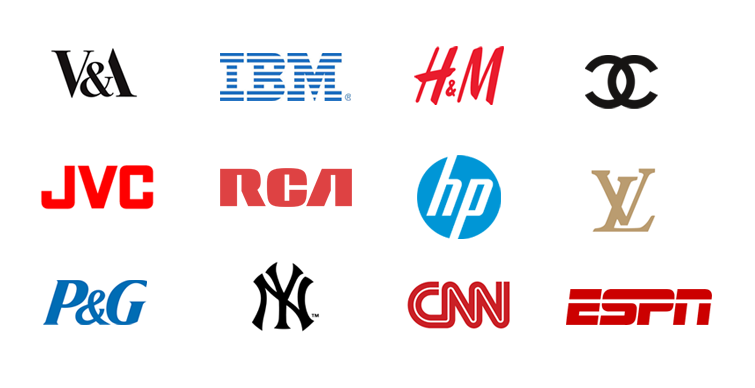 Contoh
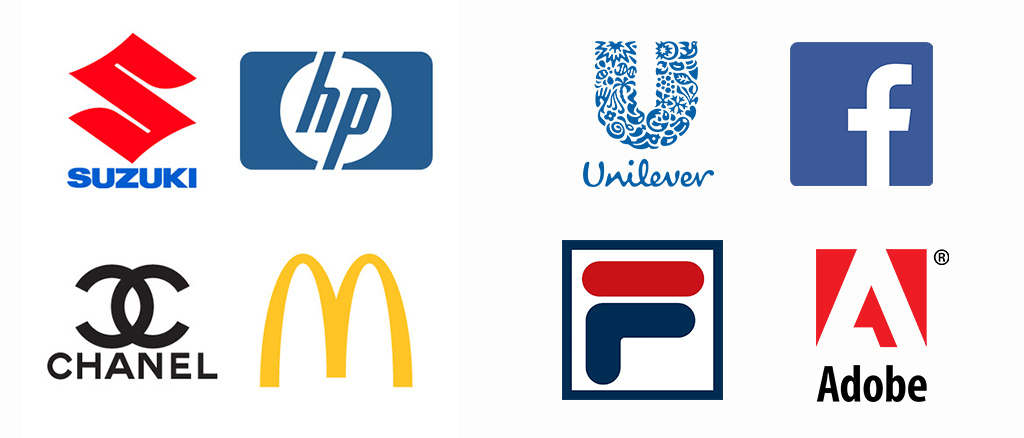 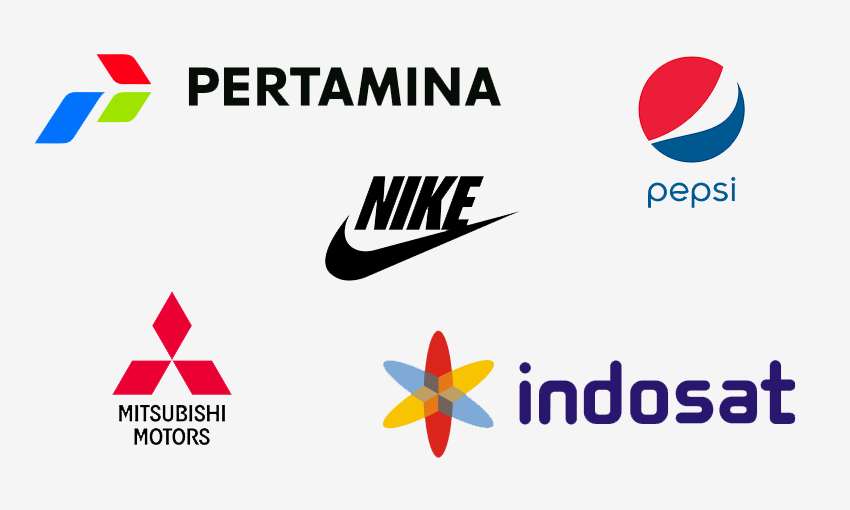 Selamat  Berkarya